GMTRY
Geomtric
Presentation
Template
VISIONAND MISSION
Our Vision
This company has been running for years and you might not know it. This company has been running for years and you might not know it. This company has been running for years and you might not know it. This company has been running for years and you might not know it.
Our Mission
This company has been running for years and you might not know it. This company has been running for years and you might not know it. This company has been running for years and you might not know it. This company has been running for years and you might not know it.
WHAT WE OFFER
Illustration
UI / UX
Branding
This company has been running for years and you might not know it. This company has been running for years and you might not know it. This company has been running for years and you might not know it.
This company has been running for years and you might not know it. This company has been running for years and you might not know it. This company has been running for years and you might not know it.
This company has been running for years and you might not know it. This company has been running for years and you might not know it. This company has been running for years and you might not know it.
MEET EMILY BROWN
About Emily
Emily’s Skills
Even the all-powerful Pointing has no control about the blind texts it is an almost unorthographic life One day however a small line of blind text by the. Perceived end knowledge certainly day sweetness why cordially. Perceived end day sweetness why cordially. Ask quick six seven offer see among. Handsome met debating sir dwelling age material. 
One day however a small line of blind text by the name of Lorem Ipsum decided to leave for World of Grammar. Perceived end knowledge certainly day sweetness why cordially. Perceived end knowledge certainly day sweetness why cordially. Ask quick six seven offer see among.
Teamwork
Marketing
Designing
Developing
Emily Brown
The Designer
Perceived end knowledge certainly day sweetness why cordially. Ask quick six seven offer see among.
ASYMMETRICALPICTURES
This company has been running for years and you might not know it. This company has been running for years and you might not know it.
This company has been running for years and you might not know it.
DEVICEMOCKUP
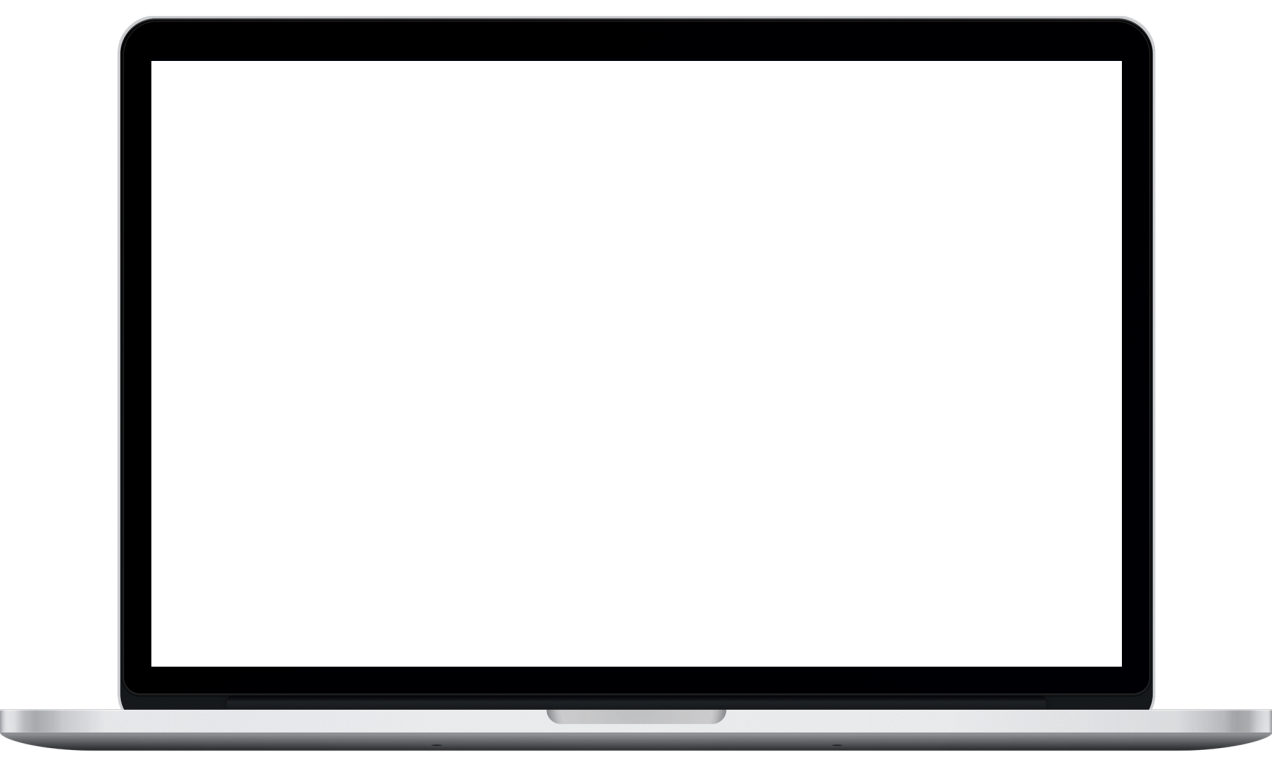 Multiple Devices
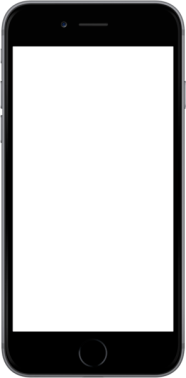 This company has been running for years and you might not know it. This company has been running for years and you might not know it. This company has been running for years and you might not know it.
COMPANYSALESREPORT
This company has been running for years and you might not know it. This company has been running for years and you might not know it. This company has been running for years and you might not know it.
WORLD MAP VECTOR
47%
This company has been running for years and you might not know it. This company has been running for years and you might not know it. This company has been running for years and you might not know it.
PageBreakSlide
thankyou!
РЕКЛАМНЫЕ, ПРОДАЮЩИЕ, PR 
И ИНФО-ПРЕЗЕНТАЦИИ ОТ “ПАНДА-КОПИРАЙТИНГ”
СТОИМОСТЬ “ПОД КЛЮЧ” ОТ $90 | ЯЗЫКИ: РУССКИЙ, АНГЛИЙСКИЙ, ФРАНЦУЗСКИЙ, НЕМЕЦКИЙ
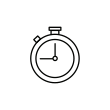 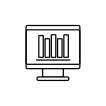 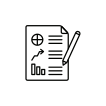 Сильный продающий текст в 5 стилях
Подбор из 70 000+ платных лицензионных PRO-шаблонов
Готовность от 36 часов
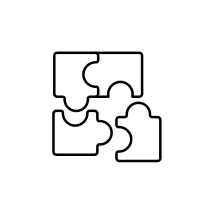 Дополнительно: оформление под брендбук компании или подбор сочетаний цветов для создания вашего фирстиля и оформления
customers@petr-panda.ru    

Главный сайт проекта: petr-panda.ru
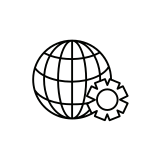 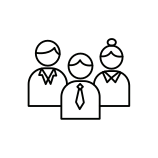 Также “под ключ”: маркетинг-кит, брошюры,, White Paper, буклеты, коммерческие предложения
THE ADVERTISING, MARKETING, PR, AND INFO-PRESENTATIONS BY PANDA COPYWRITING PROJECT
A TURNKEY COST STARTS AT $90 | LANGUAGES: RUSSIAN, ENGLISH, FRENCH, AND GERMAN
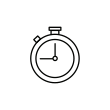 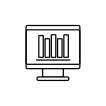 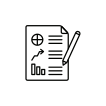 5 styles of the powerful selling texts
A selection of 70,000+ paid licensed PRO templates
An availability from 36 hours
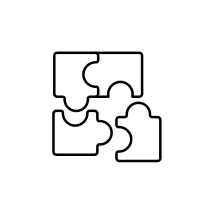 Additionally: design for a company’s brand book or selection of color combinations to create your corporate identity and design
customers@petr-panda.ru    

The main project’s website: petr-panda.ru
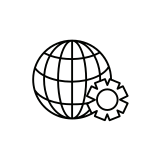 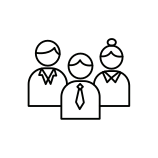 Plus the turnkey: marketing kit, brochures, White Paper, booklets, and business proposals